Posledná Večera
Mt 26,17-30
L 22,7-23
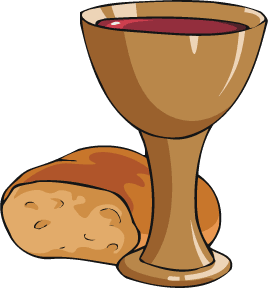 Posledná Večera
Keď prišiel deň nekvasených ...
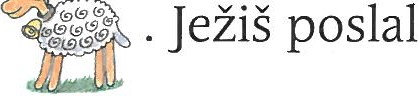 Posledná Večera
mal Ježiš spolu s učeníkmi jesť veľkonočného ...
Posledná Večera
Ježiš poslal Petra a Jána do mesta, aby všetko pripravili. 
Podľa jeho slov nasledovali ...
Posledná Večera
s ...
vody, ktorý im ukázal už vystrojenú veľkú dvoranu.
Posledná Večera
Tam ... pripravili
Posledná Večera
Večer, keď všetci sedeli pri ...
Posledná Večera
Ježiš povedal: „ Túžil som jesť s vami tohto veľkonočného ... 
skôr, ako budem trpieť.“
Posledná Večera
Vzal ..., 
dobrorečil, lámal ho a dával im hovoriac: Vezmite, jedzte, toto je moje telo.“
Posledná Večera
Potom vzal ... , 
vzdal vďaku a dal im ho so slovami: „Pite z neho všetci, lebo toto je moja krv zmluvy, ktorá sa vylieva za mnohých na odpustenie hriechov." (Mt 26, 26 - 28)
Posledná Večera
Potom zaspievali ...
Posledná Večera
A šli na Olivový ... .
krv Ježiša, Jeho Syna, nás očisťuje od každého hriechu.
1J 1,7b
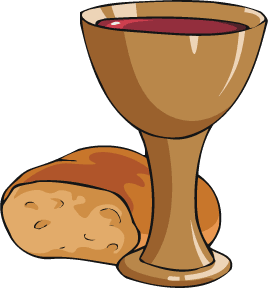 krv Ježiša, Jeho Syna, nás očisťuje od každého hriechu.
1J 1,7b
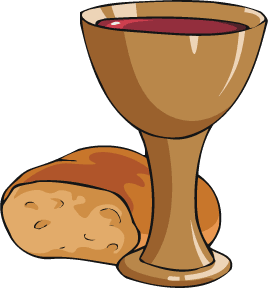 krv Ježiša, Jeho Syna, nás očisťuje od každého hriechu.
1J 1,7b
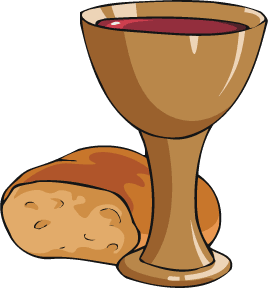 krv Ježiša, Jeho Syna, nás očisťuje od každého hriechu.
1J 1,7b
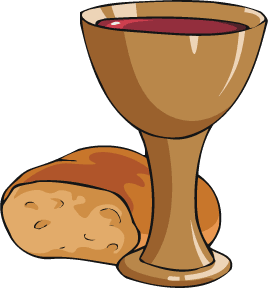 krv Ježiša, Jeho Syna, nás očisťuje od každého hriechu.
1J 1,7b
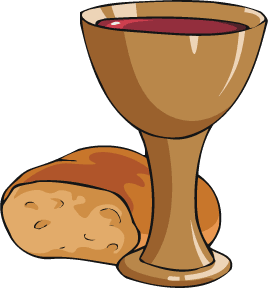 krv Ježiša, Jeho Syna, nás očisťuje od každého hriechu.
1J 1,7b
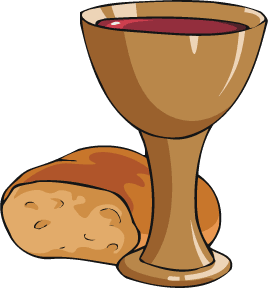 krv Ježiša, Jeho Syna, nás očisťuje od každého hriechu.
1J 1,7b
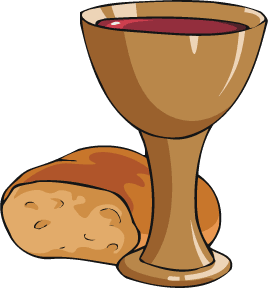 krv Ježiša, Jeho Syna, nás očisťuje od každého hriechu.
1J 1,7b
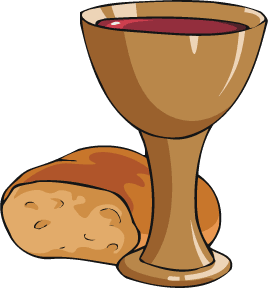